Cybersecurity Tabletop Exercise
[Property name]
[Facilitator/moderator name]
[Date]
© 2022 Agility Recovery. All Rights Reserved.
Agenda
Welcome & introductions
About tabletop exercises
Exercise objectives
Guiding principles
Tabletop evaluation
Scenario & discussion
After-action discussion
© 2022 Agility Recovery. All Rights Reserved.
2
About Tabletop Exercises
Tabletop exercises are designed to help ensure that your program and plans can be effectively executed and that all participants understand their roles.
This is your opportunity to validate that your plans will enable the firm to effectively continue business in the short term and then efficiently recover and return to business as usual.
© 2022 Agility Recovery. All Rights Reserved.
3
Exercise Goals & Objectives
Ensure that staff participants understand how the plans will direct actions to take in an actual business disruption event
Enable all participants to work together to make decisions related to business continuity and disaster recovery
Document the need for any changes in the tasks, assigned personnel, resources, or estimated timeframes and provide an executive summary of exercise
Identify areas that need to be improved in your plans
© 2022 Agility Recovery. All Rights Reserved.
4
Guiding Principles
Training and learning is an exercise – not a test!
There are no “hidden agendas” or trick questions.
It’s not about the scenario; it’s about the response.
There are no single or simple solutions.
Open and interactive discussion – there may be more than one response to the crisis.
© 2022 Agility Recovery. All Rights Reserved.
5
Tabletop Evaluation
This exercise is not meant to assess individual performance and does not have a pass or fail associated with it. 
It is an opportunity to identify and resolve problems and improve the organization’s continuity of operations. 
Evaluation will be based on whether the exercise objectives were met. 
This will be determined through the participant notes, exercise debrief, and the facilitator’s and observer’s notes.
© 2022 Agility Recovery. All Rights Reserved.
6
Questions?
© 2022 Agility Recovery. All Rights Reserved.
7
Cybersecurity Scenario at [PROPERTY NAME]
© 2022 Agility Recovery. All Rights Reserved.
8
Location
[Company location]
[Specific building]
[Modify picture to the left]
© 2022 Agility Recovery. All Rights Reserved.
9
The Incident Begins
Time:  10:05 a.m.
An onsite employee reports that they are unable to access shared documents that are on the server within their company.
The onsite employee reports their issue to their manager. 
3 more onsite employees report having the same issue to their managers. 
When reported to IT, and upon investigation, it is determined that it may be an unauthorized access on an employee’s laptop.
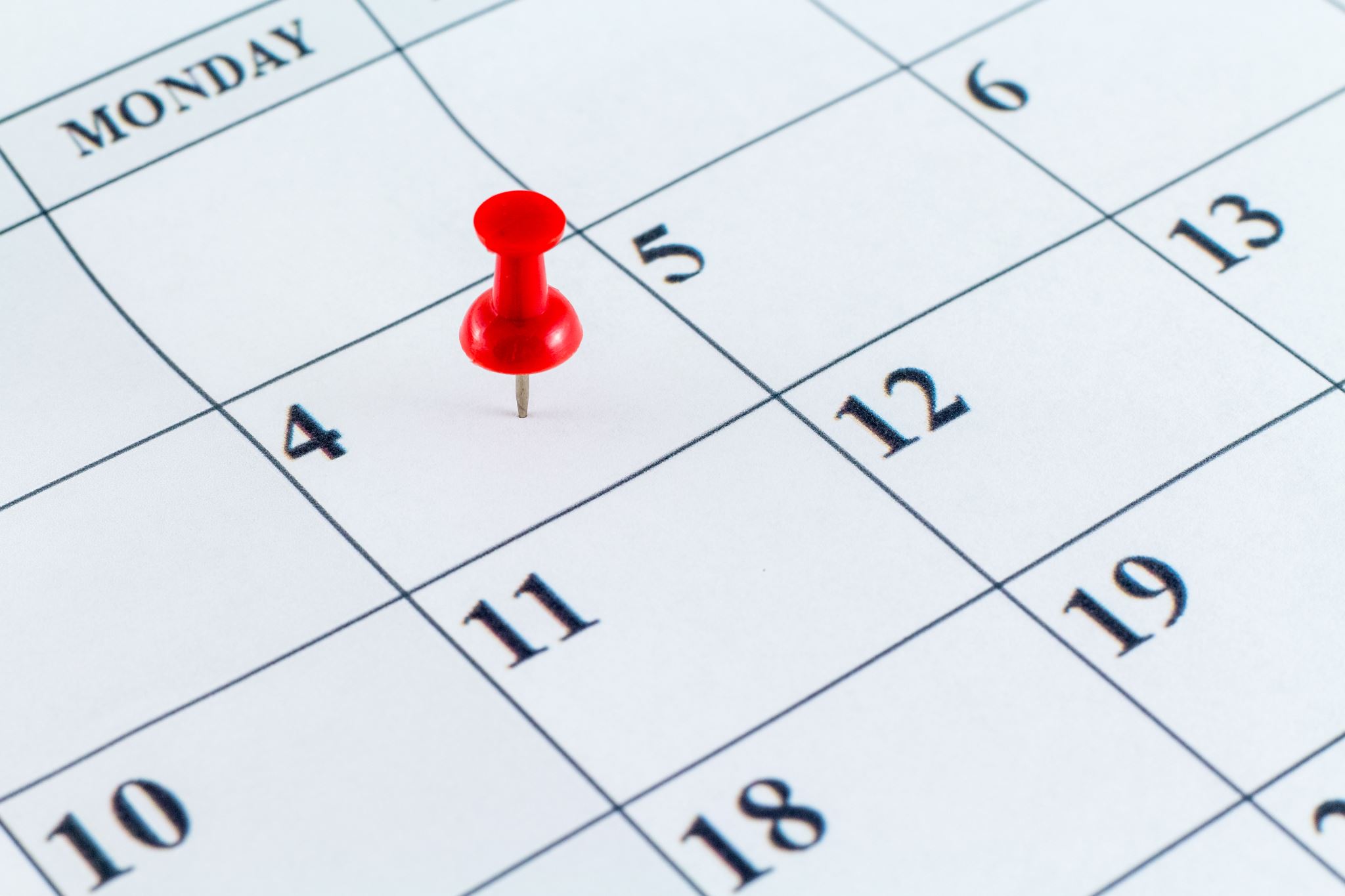 © 2022 Agility Recovery. All Rights Reserved.
10
Based on This Information:
Who is involved in assessing the situation?
What actions should happen next?
What should the IT team do with this information?
Is there a documented process or plan in place for these events?
© 2022 Agility Recovery. All Rights Reserved.
11
Event Continues – 11:50 a.m.
Further investigation shows that access was gained to one of the internal servers that contains sensitive client data and personal identifiable information (“PII”).
IT is now trying to determine if data was copied and stolen.
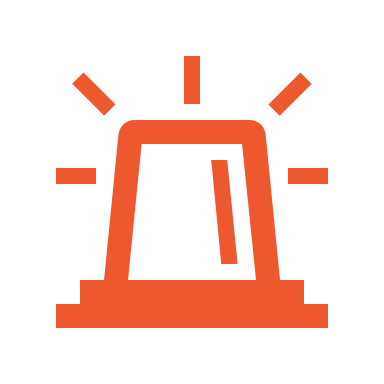 © 2022 Agility Recovery. All Rights Reserved.
12
Based on This Information:
Who is in control and managing this situation?
What are the protocols for informing the owner of the affected laptop? 
Which departments/critical functions are impacted by this incident?
What actions are being taken by the IT department at this time?
Will this incident be reported to law enforcement?
© 2022 Agility Recovery. All Rights Reserved.
13
Event Continues – 1:45 p.m.
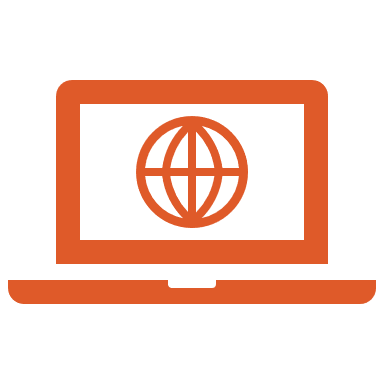 An incident ticket is raised by the IT helpdesk regarding calls from employees who are working remotely complaining that they can’t access the employee portal using the internet.
The IT Team quickly realizes that the firm is under a Distributed Denial of Services attack (“DDOS attack”).
© 2022 Agility Recovery. All Rights Reserved.
14
Based on This Information:
What are the priorities for the response/recovery teams?
What actions are IT taking to manage the DDOS attack?
As the DDOS attack is affecting remote computing for employees and access to the website, what protocols are in place to manage the situation?
What is the communication plan for employees, members, vendors, and regulators?
© 2022 Agility Recovery. All Rights Reserved.
15
Event Continues – 4:45 p.m.
A client calls her account manager and informs them that they have received a call from Russia and are being blackmailed. The caller is demanding $500,000 to stop the release of secret information stolen from your servers.
The client has informed the FBI.
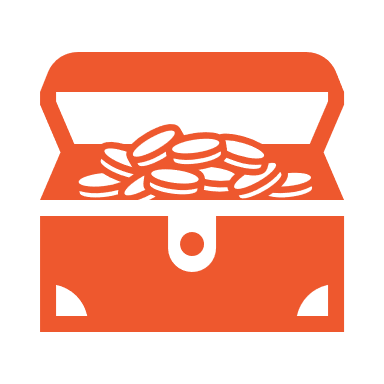 © 2022 Agility Recovery. All Rights Reserved.
16
Based on This Information:
Who is in control of the entire situation with the data breach, the client issue, and the DDOS attack? 
What is IT doing about the data breach and the DDOS attack?  What are the tactical and strategic issues?
How will the client and the FBI be managed?
Who is involved? 
What is the timeline? 
What are the priorities?
© 2022 Agility Recovery. All Rights Reserved.
17
Event Continues – 5:30 p.m.
The IT team determines the original security breach occurred when the employee opened a suspicious link in a malicious email and loaded a Trojan virus onto their laptop.
The network traffic flow has returned to a normal speed. The DDOS attack has been managed by your team. 
The FBI is working directly with the client to resolve the blackmail attempt.  
Communication will remain between the executive team and FBI.
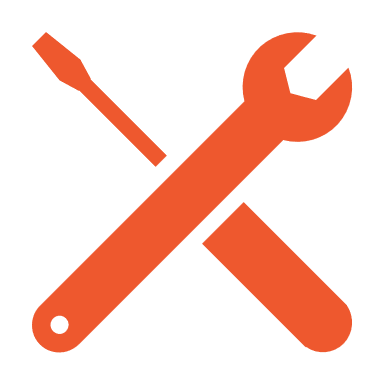 © 2022 Agility Recovery. All Rights Reserved.
18
Based on This Information:
How can this type a data breach be avoided in the future? 
What training to new and existing employees can be implemented?
What was the full impact of the DDOS attack and how was this mitigated? 
Is the crisis over?
© 2022 Agility Recovery. All Rights Reserved.
19
Additional Considerations
IT security events happen quickly and can have an immediate and long-term impact on operations and reputation.
The impact of these events will be felt throughout the company, potentially affecting reputation and client trust.  
The following departments are examples of departments that will be impacted: human resources, facilities, member services, marketing, finances, legal, etc.
© 2022 Agility Recovery. All Rights Reserved.
20
After Action – How Did You Do?
What strengths did your team/ department identify from this exercise?
List all gaps your team/department identified during the exercise.  
List all action items to implement that will improve your organization’s ability to effectively respond in the future.
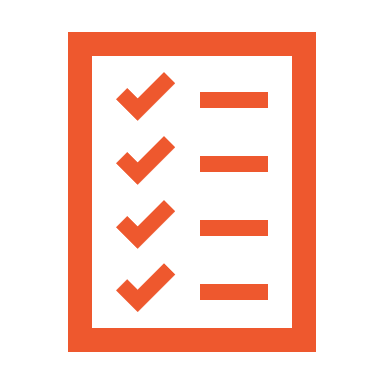 © 2022 Agility Recovery. All Rights Reserved.
21
Thank you!
© 2022 Agility Recovery. All Rights Reserved.
22